Мастер класс. «Ознакомление дошкольников  с рассказами 
о природе М.М Пришвина. Рассказ «Сват».
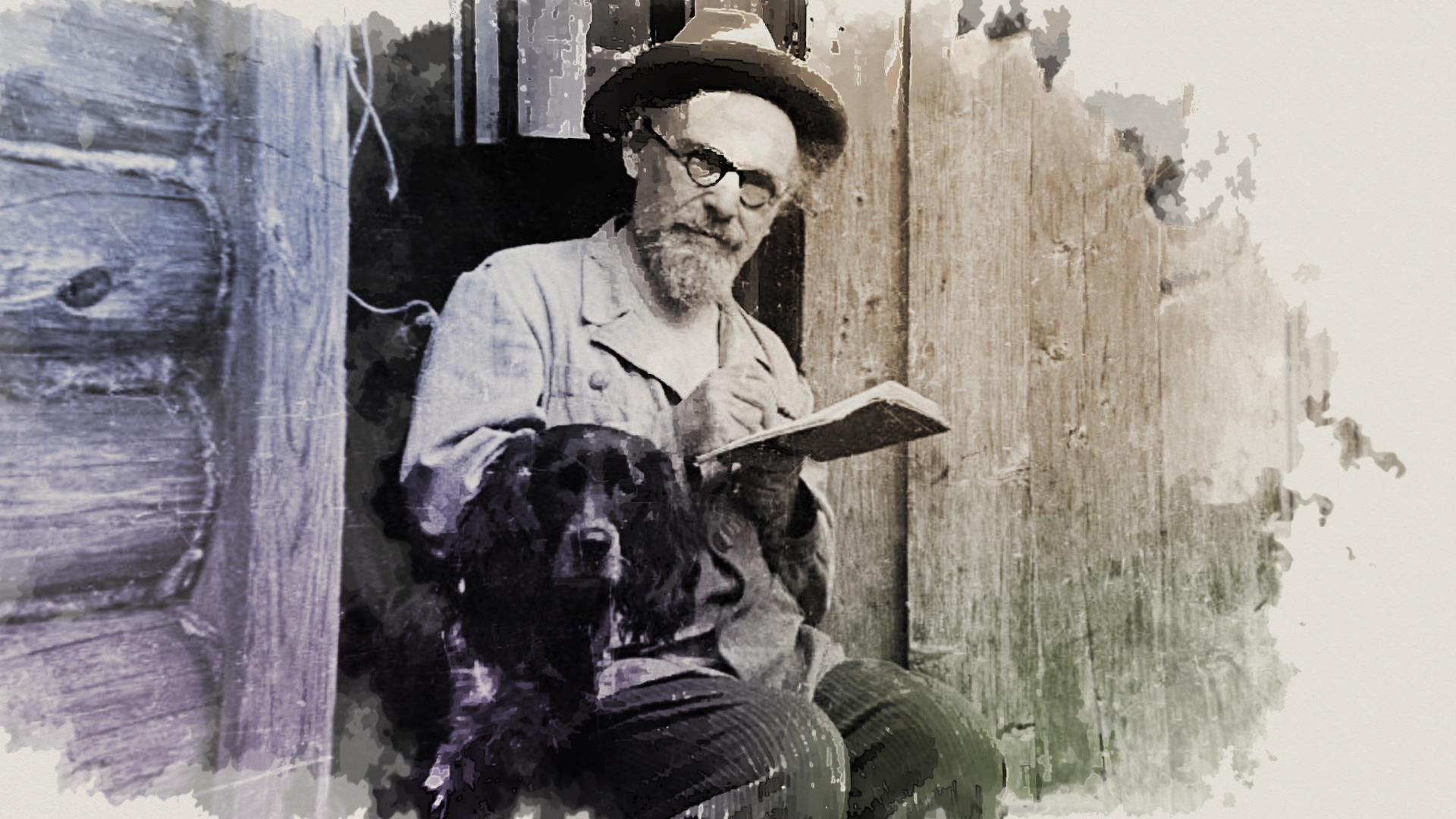 Выполнила: 
воспитатель ГБДОУ №1
Анучина О.А
Михаил Михайлович Пришвин
(1873- 1954) – знаменитый 
писатель.
Писал рассказы о природе для детей.
Серьезно изучал фотографирование и 
проиллюстрировал 
свои книги собственными
снимками. Очень любил  собак и кошек  и некоторые рассказы  написал  про своих домашних животных.
В 1906 году был опубликован  его первый рассказ – «Сашок».
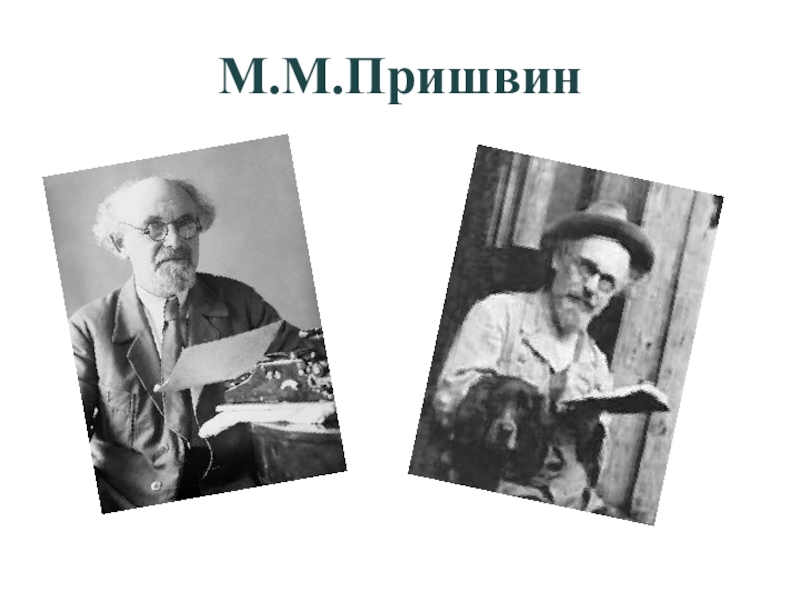 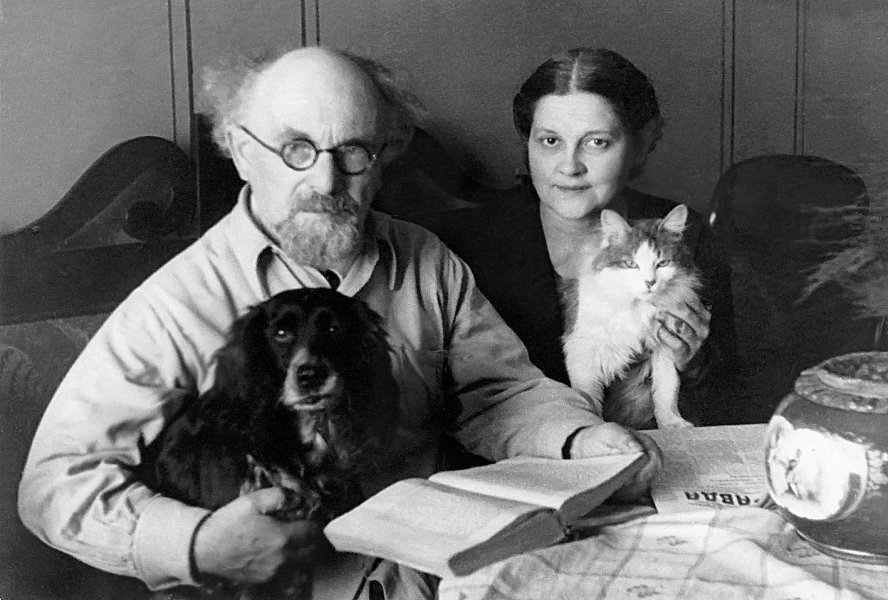 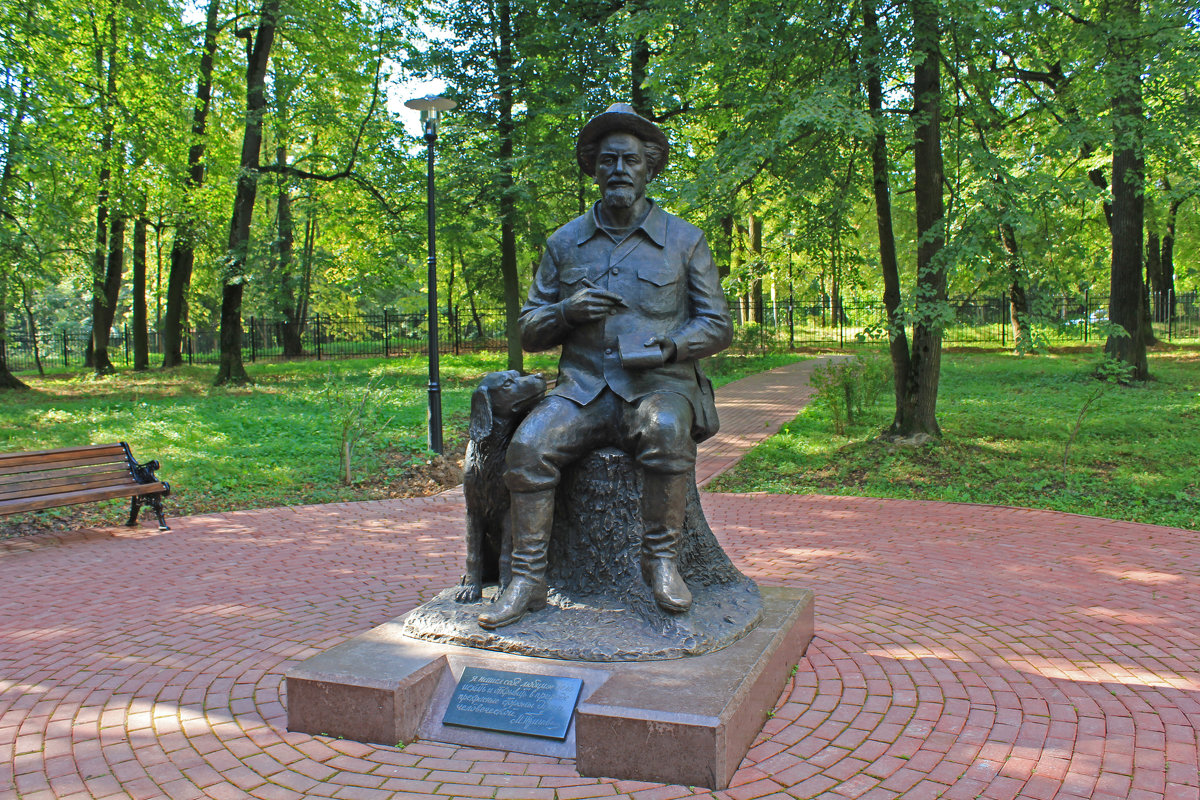 В 2014 году в 
г. Сергиев Посад
писателю был установлен 
бронзовый памятник.
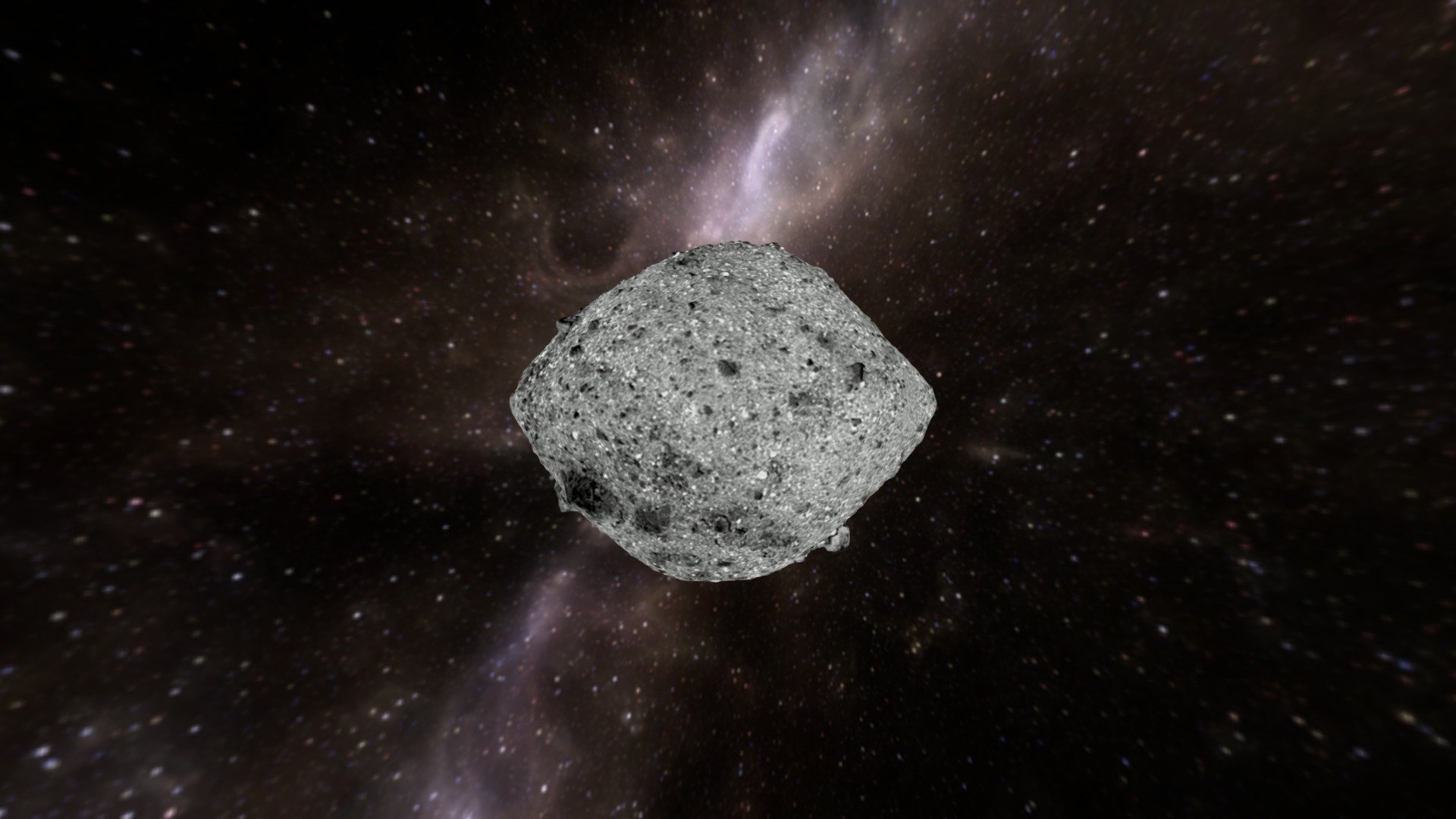 Именем писателя был назван  
открытый в 1982 году астероид № 9539
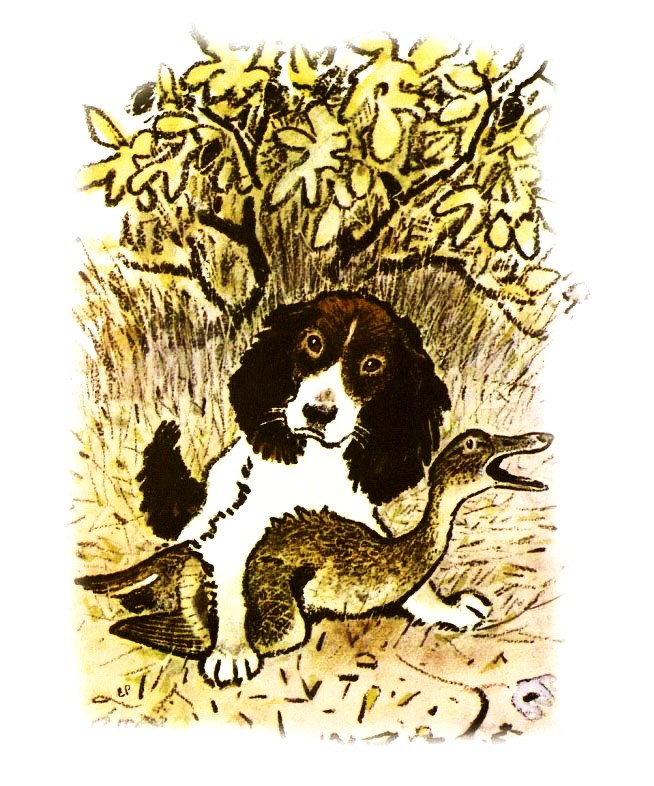 Рассказ М. Пришвина
«Сват»
Спаниель, появившийся у автора, прошел через несколько кличек. И все они были не слишком подходящими для охотничьей собаки: Джимми, Жим. Кричать такие слова с гласной И неудобно, они не раскатистые. А кличка Сват прижилась: она и легкая для произношения, и собака почему-то на нее стала реагировать так, как надо хозяину. И главная мысль рассказа -- случайно можно подобрать очень уместную кличку питомцу, гораздо лучше, чем если думать над ней и выбирать из иностранных имен.
Автор учит нас присматриваться к своим любимцам, наблюдать за их поведением; тогда и сладится все, и пес (или кот, или кто-то еще) будет вести себя так, как это нужно человеку, как человеку хотелось бы.
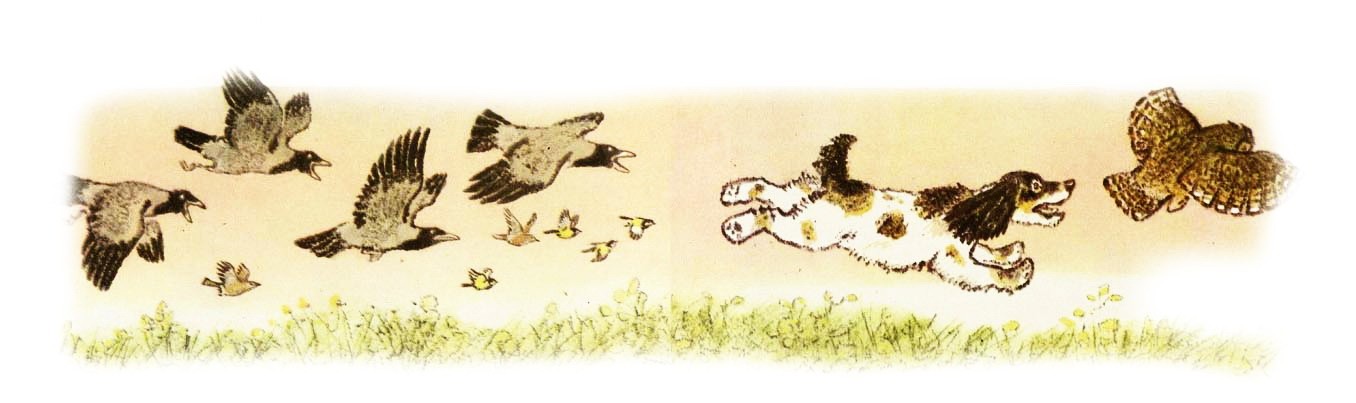 Мастер класс по рассказу  М. Пришвина «Сват»
Конструирование из бумаги (спаниель)
Понадобится:
Два равных треугольника из белой бумаги.
Черная краска ,фломастер или карандаш.
Клей
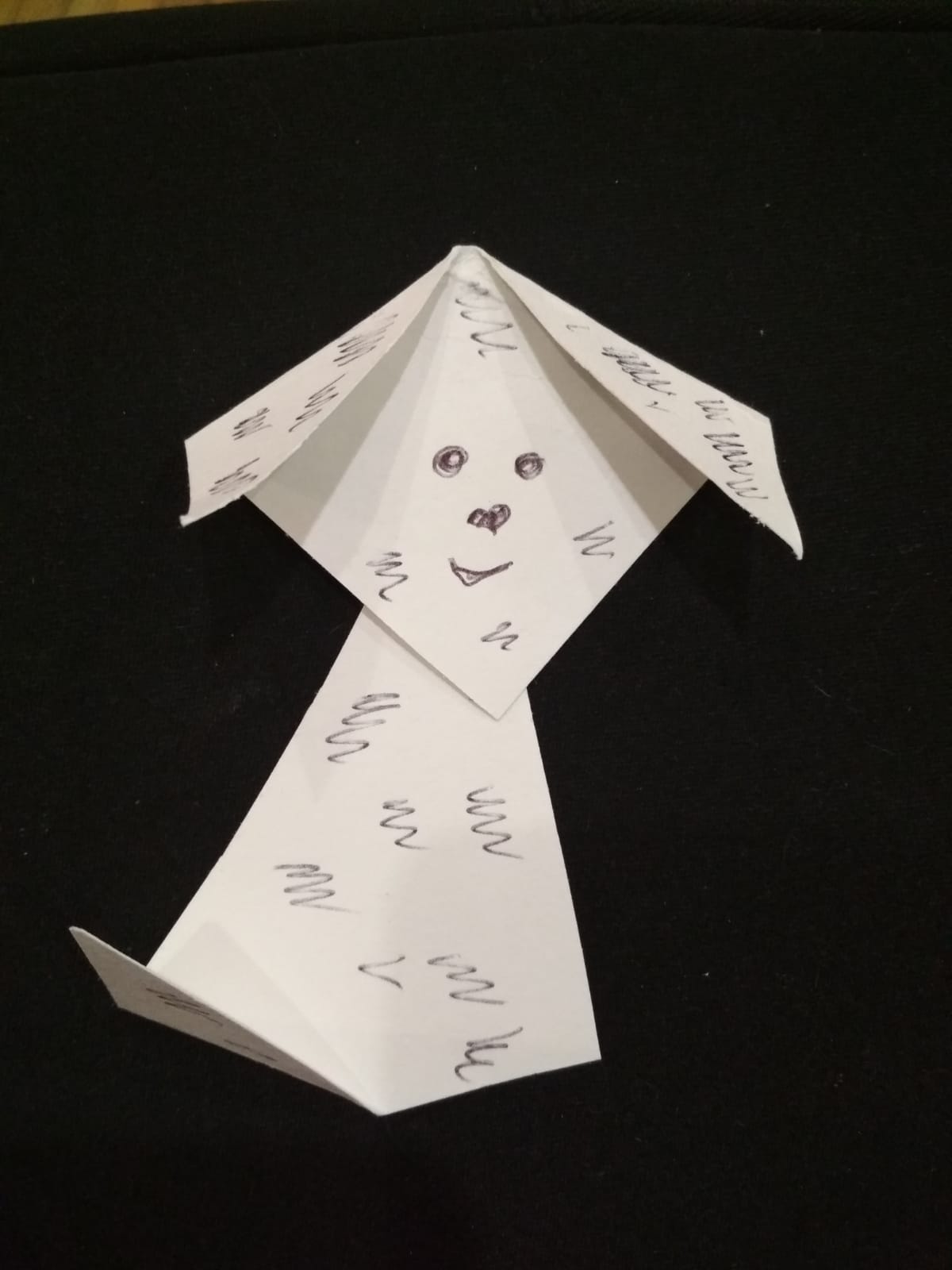 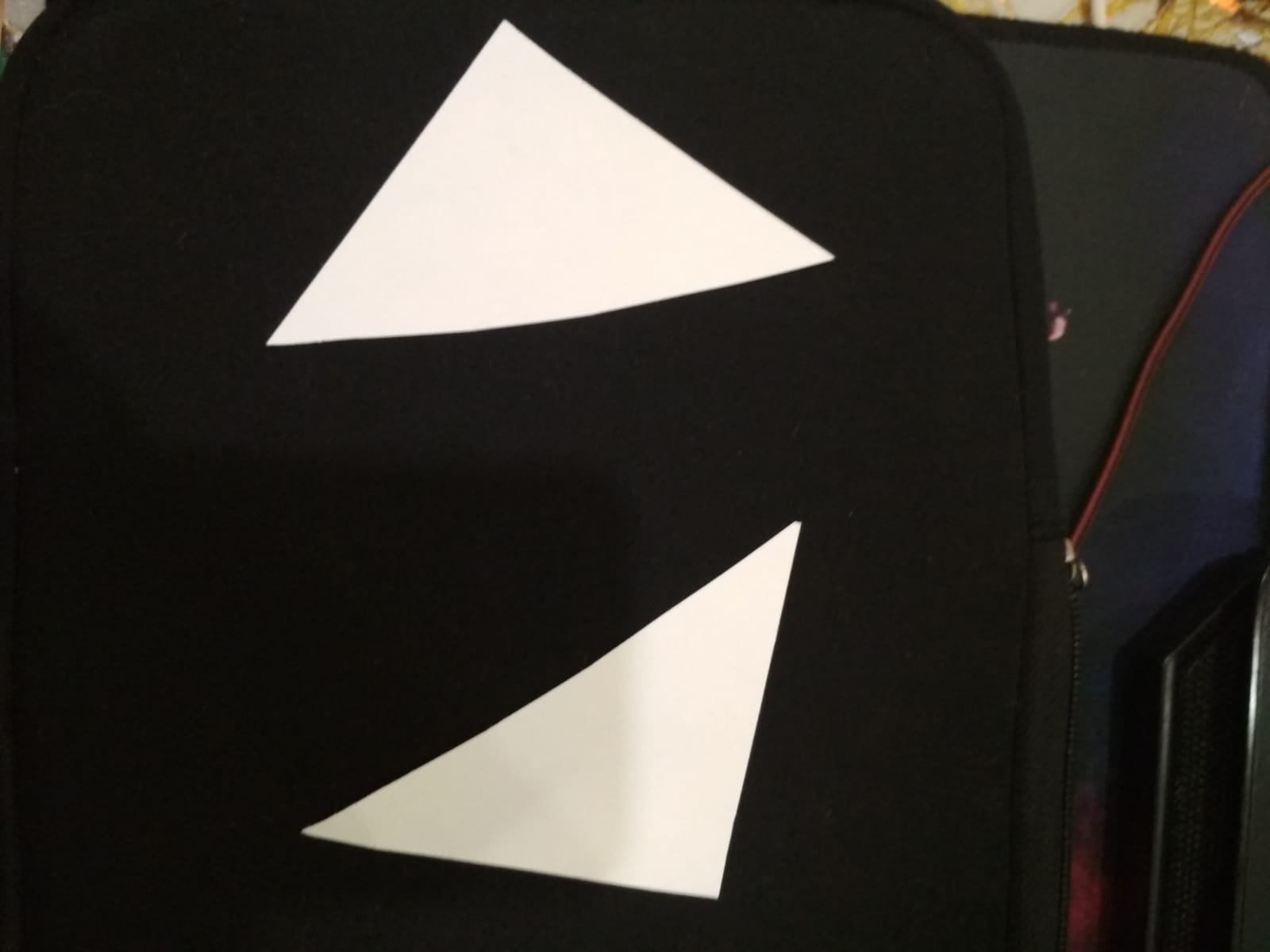 Вырезаем два равны треугольника.
2.  Загибаем два уголка,
 получается мордочка.
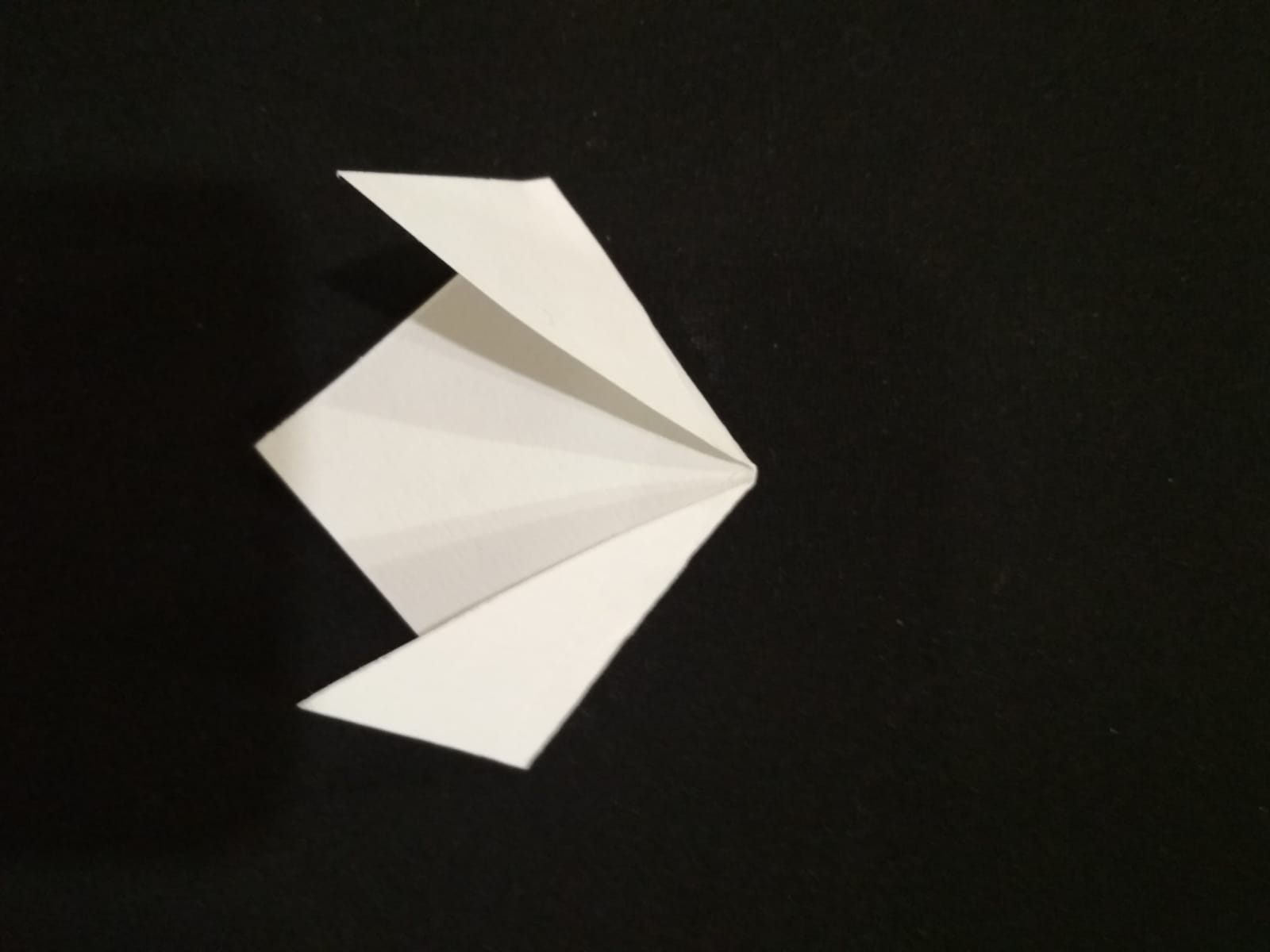 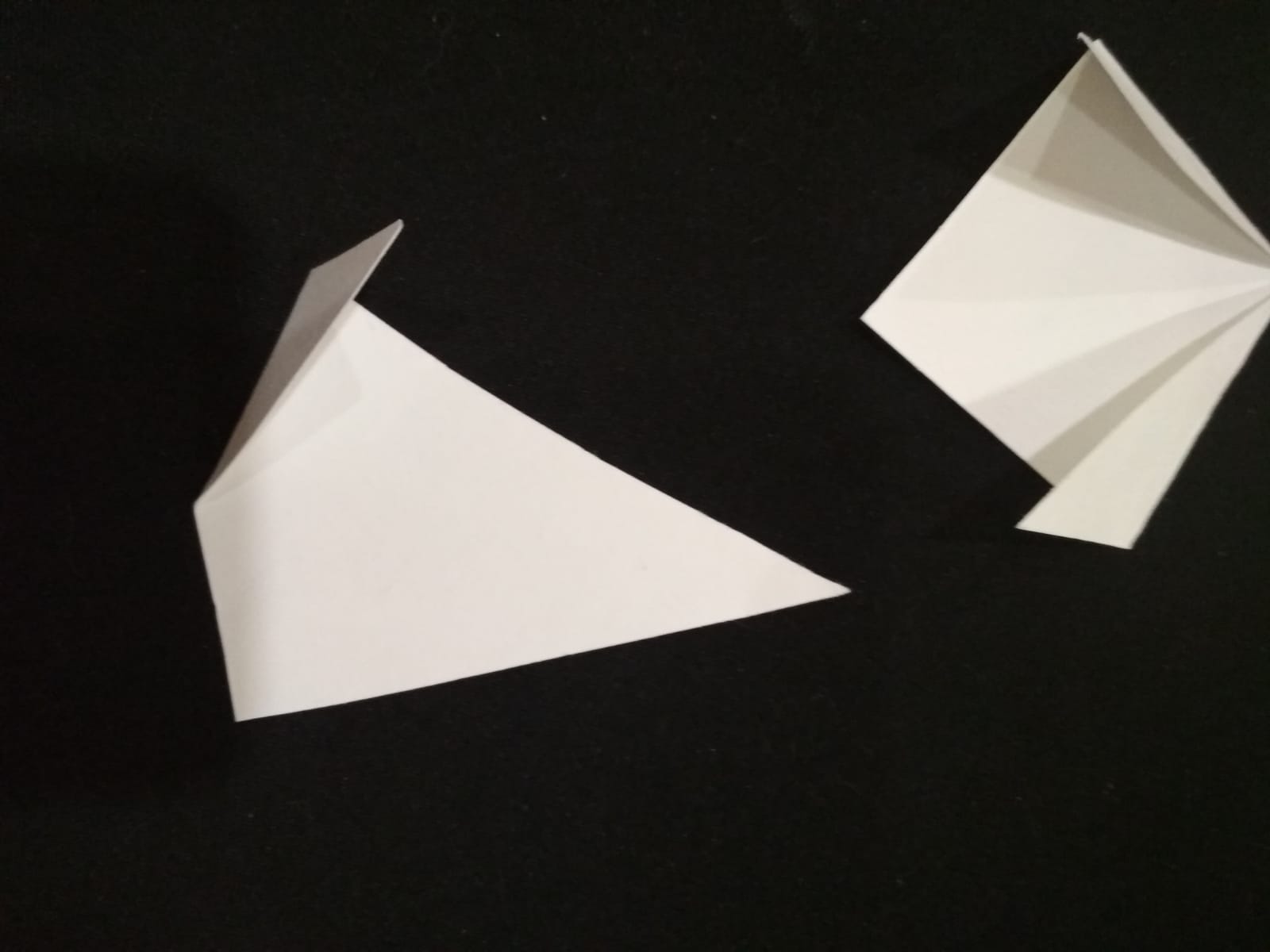 3. У второго треугольника загибаем уголок – хвостик.
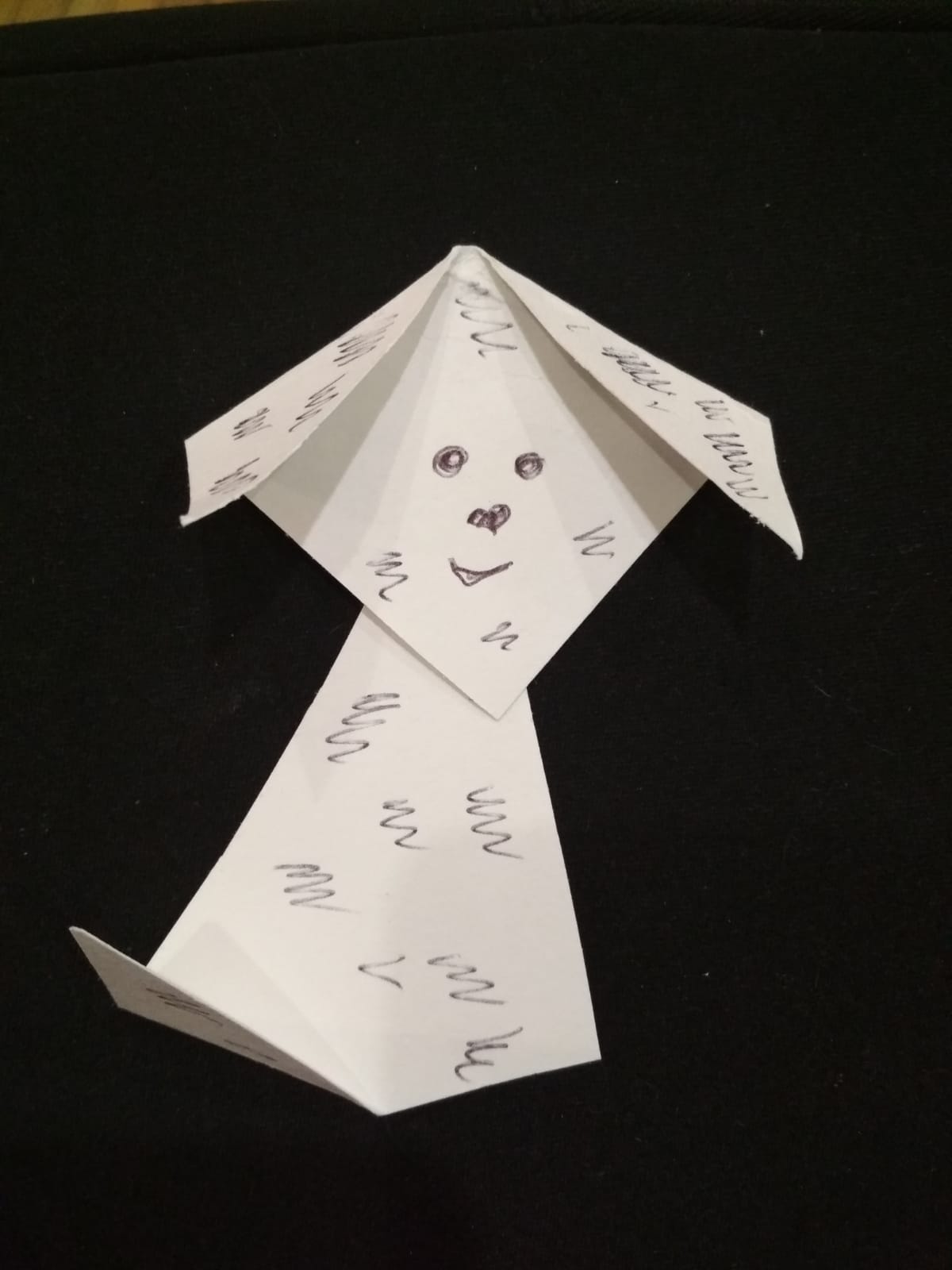 Приклеиваем мордочку к туловищу.
Рисуем глазки, носик, ротик и черные пятнышки.
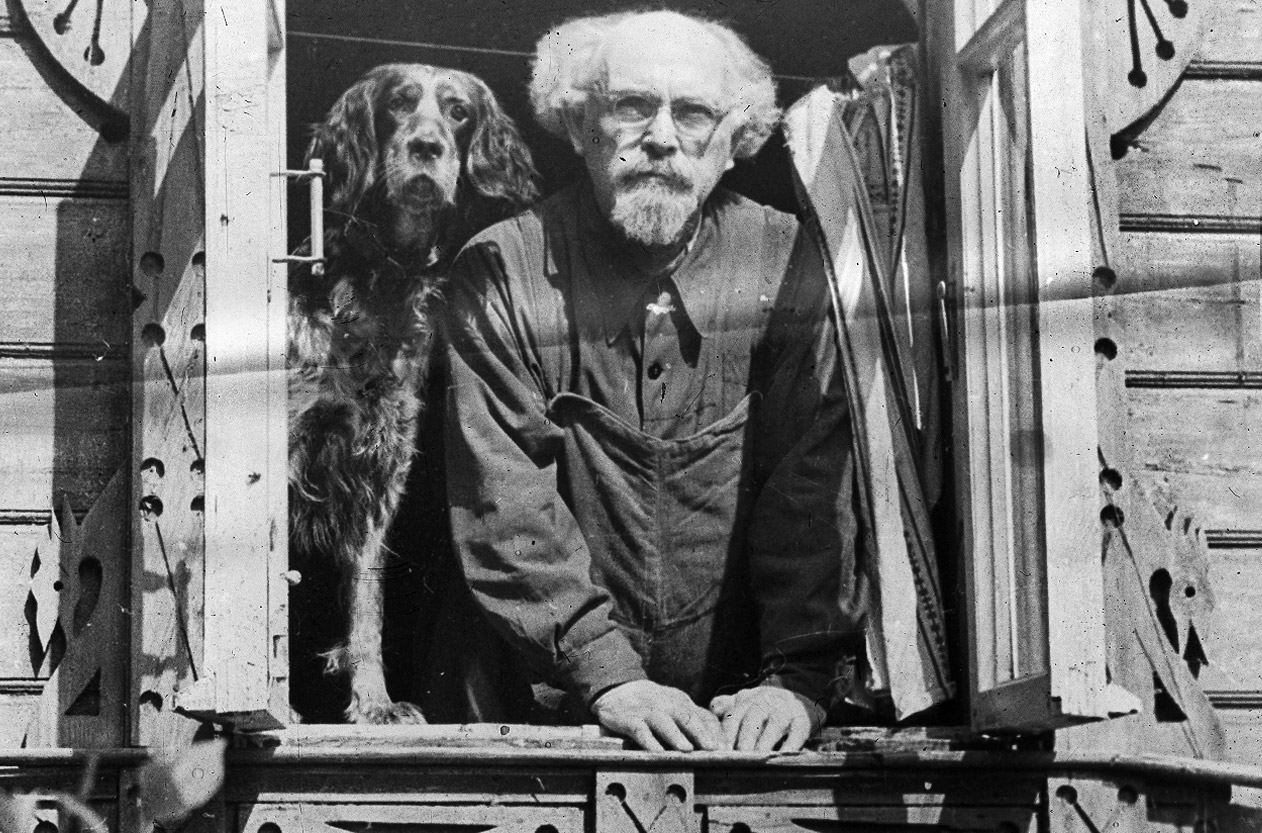 СПАСИБО ЗА ВНИМАНИЕ